Широкая масленица
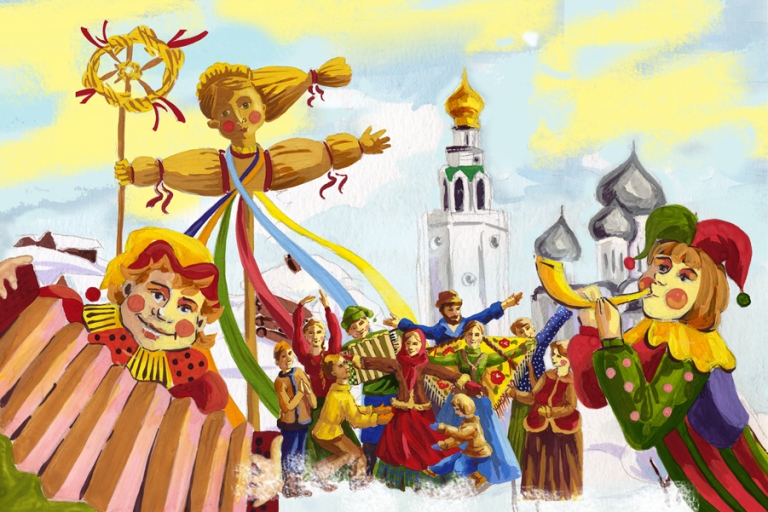 Конец зимы. Дни становятся длинными и светлыми, небо — голубым, а солнце — ярким.
В это время на Руси устраивались народные гулянья. Назывался этот праздник — Масленица.
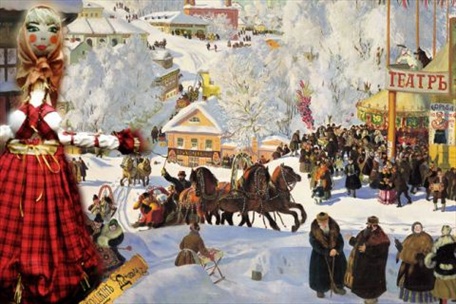 Масленица — один из самых любимых в народе праздников, рождение которого уходит в глубокую древность. 
Празднуют его в конце февраля, начале марта.Масленица имела другое название — проводы зимы. 
 А проводы зимы и встреча весны — всегда праздник.                    В Масленицу долг каждого человека — помочь прогнать зиму, разбудить природу. Люди, забывали про холода, зимние морозы, про тоску и печаль, и веселились от души. 



Испокон веков люди считали весну началом новой жизни и почитали Солнце, дарящее жизнь и силы всему живому. 
В честь Солнца на Масленицу  пекут блины.
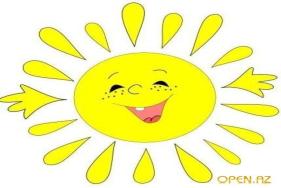 Длится Масленица целую неделю, и все это время хозяйки пекут блины и оладьи, которые так напоминают солнце, приглашают гостей и потчуют их. В старину на Руси в Масленицу славили языческого бога солнца Ярилу, и этот праздник знаменовал собой приход весны и тепла.
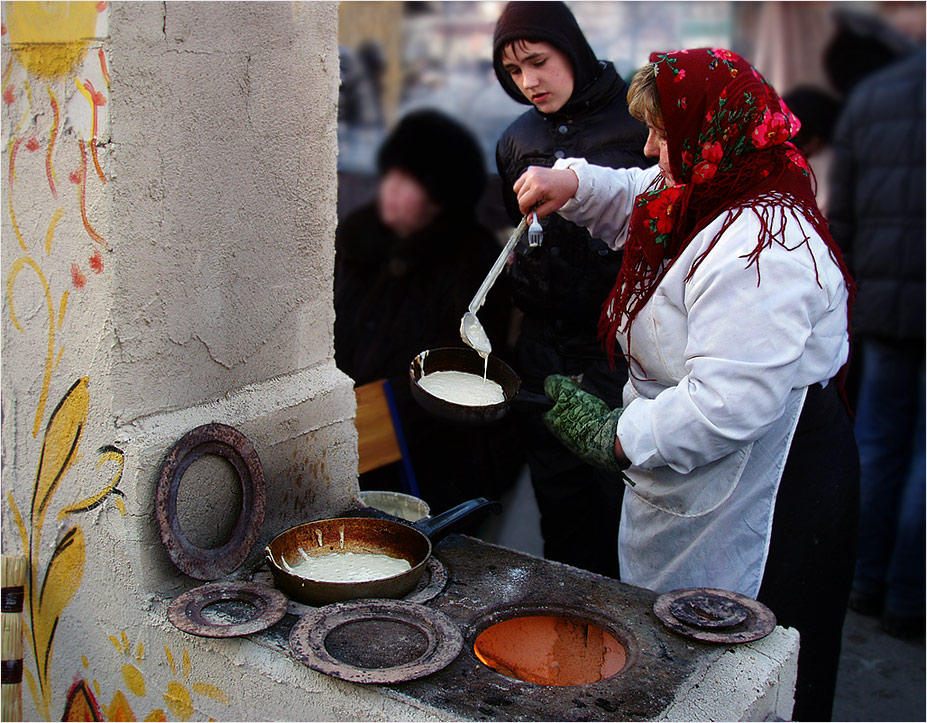 Масленицу назвали так, потому что хозяйки пекли вкусные, масляные блины.  Всю неделю положено есть блины. Блины нельзя заменить пирожными или конфетами, потому что блины похожи на солнышко - круглые, золотистые, горячие.
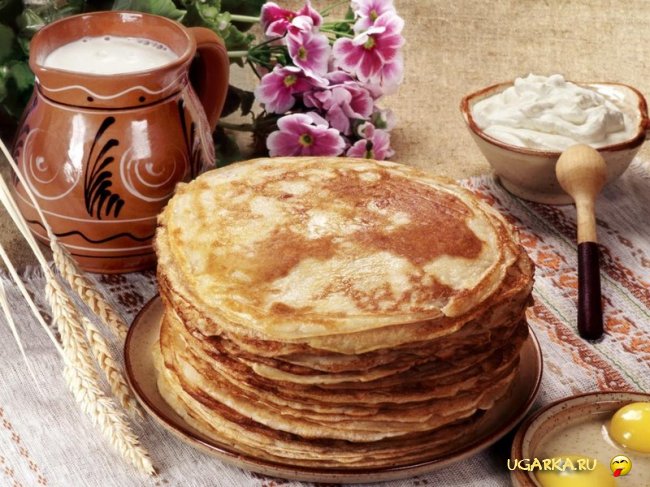 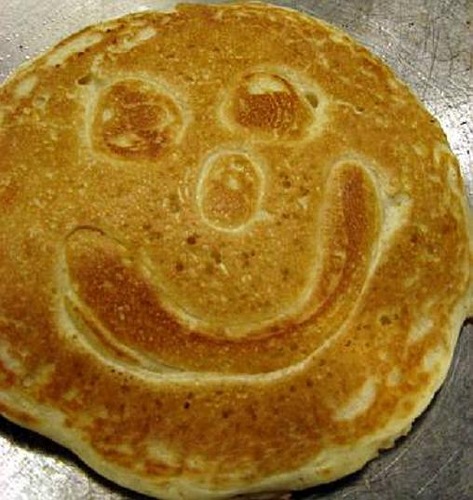 Хозяйки пекли блины каждый день из гречневой или пшеничной муки. В первый день —блинища, во второй — блины, в третий — блинцы, в четвертый — блинчики, в пятый— блинки, в шестой — блиночки, в седьмой — царские блины. К блинам подавались сметана, варенье, сливочное масло, мед, рыбья икра, яйца.
На блины да угощенье звали дорогих гостей. Чем больше гостей, тем больше счастливых дней в году. Масленицу ласково называли объедалой, круглой,  румяной, широкой и белой.
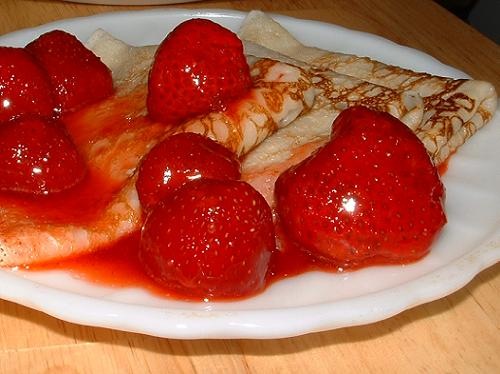 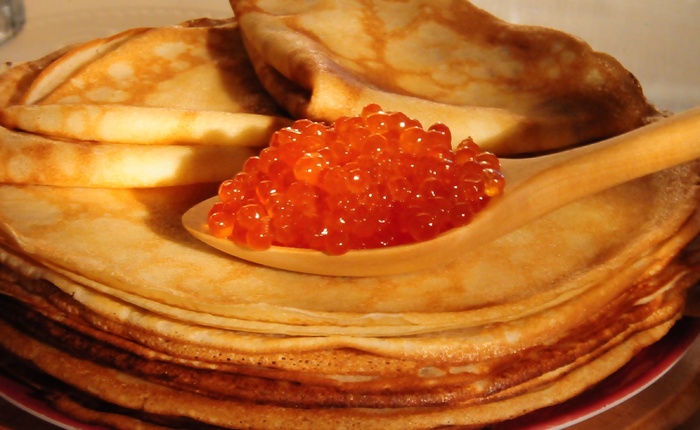 МАСЛЕНИЦА - это не только масленичная неделя, но и весь период подготовки к Великому посту, который включает в себя «всеедную» и «рябую» недели. Во время первой постные дни отсутствуют, а во второй чередуются со скромными. После рябой недели наступает неделя масленичная, во время которой мяса уже не едят совсем, но все еще употребляют в пищу молочные продукты.
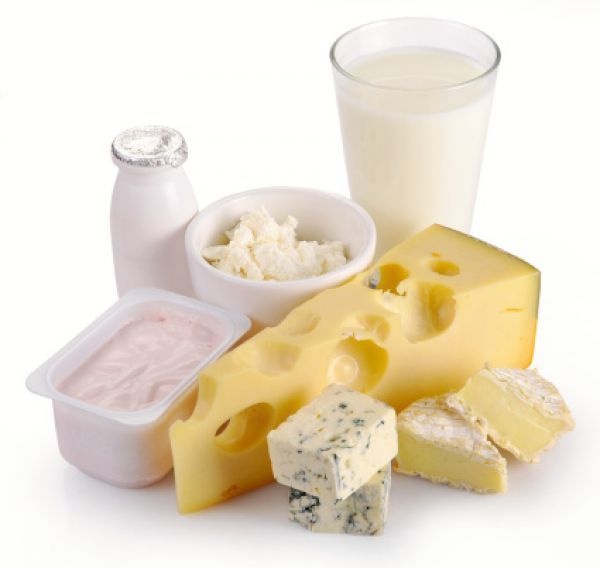 Села и города к Масленице преображались: ледяные горки, снежные дворцы и крепости, качели, балаганы для скоморохов, циркачей, площадки для медвежьей потехи и кулачных боев, столы под открытым небом с разнообразными кушаньями и напитками.
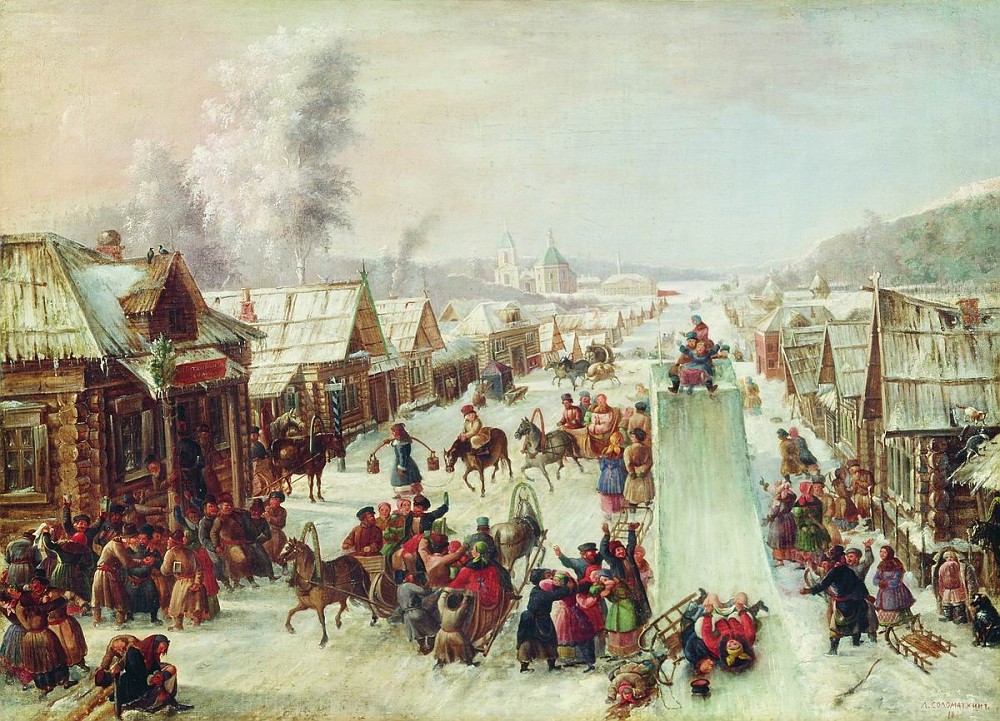 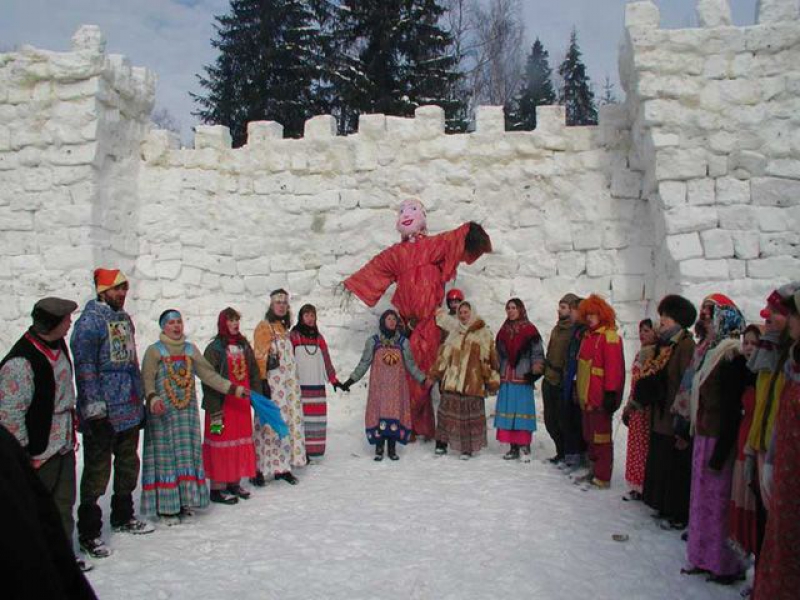 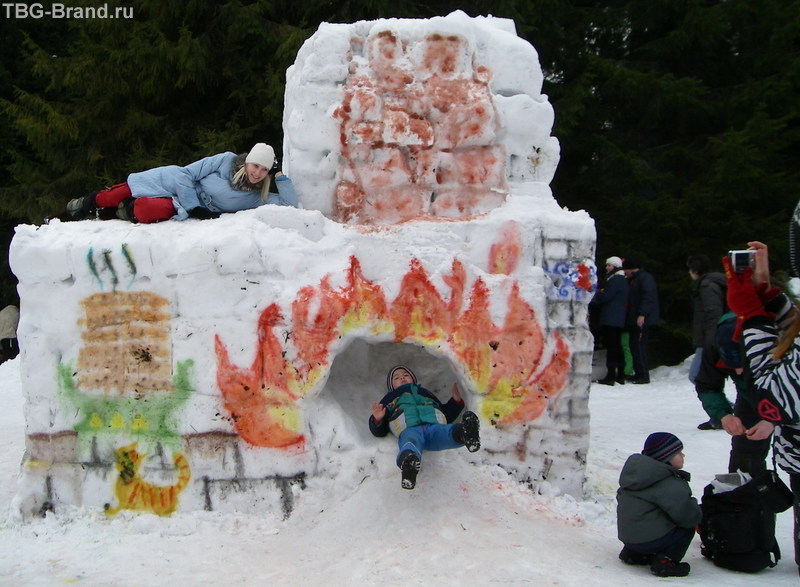 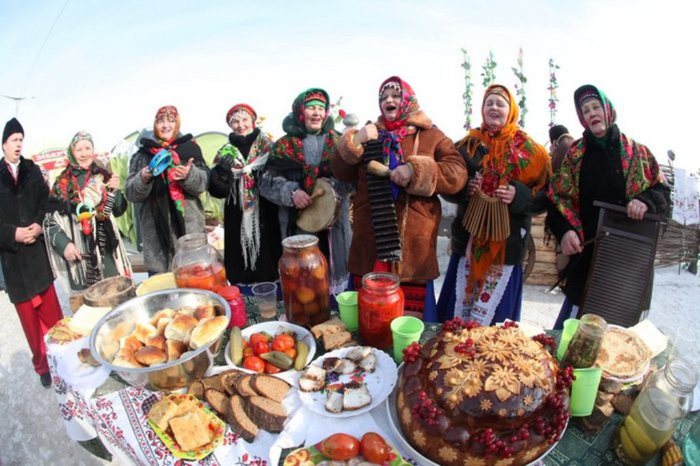 Масленицу играли всем миром: взрослые ходили в гости друг к другу,  дети забавлялись катанием на санках, все вместе смеялись на представлениях, катались на тройках и, конечно же, объедались блинами.
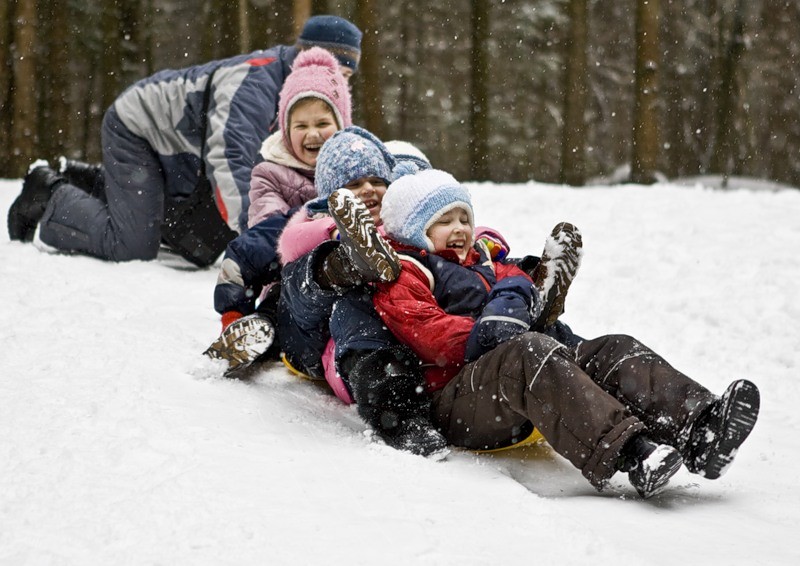 Главная участница Масленицы — большая соломенная кукла по имени Масленица.
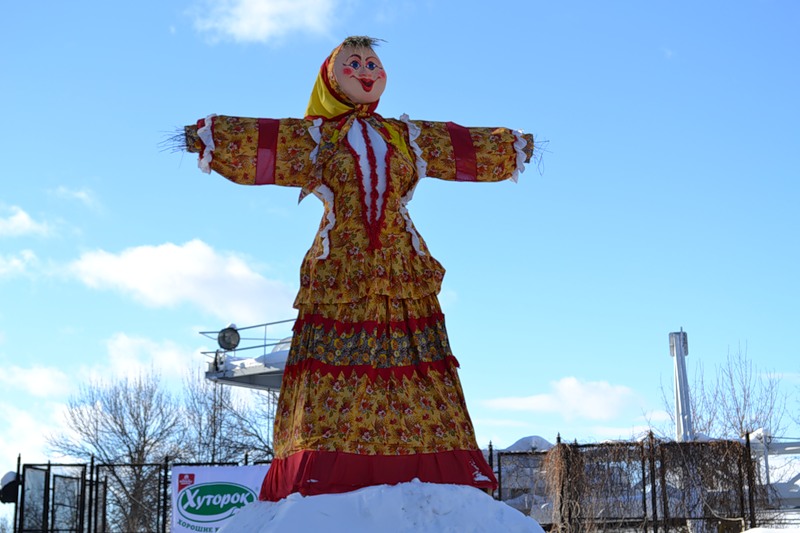 Ее наряжали в платье, наголову повязывали платок, а ноги обували в лапти. Куклу усаживали на сани и везли в гору с песнями. А рядом с санями скакали вприпрыжку, бежали, дразнились, выкрикивали шутки ряженые.
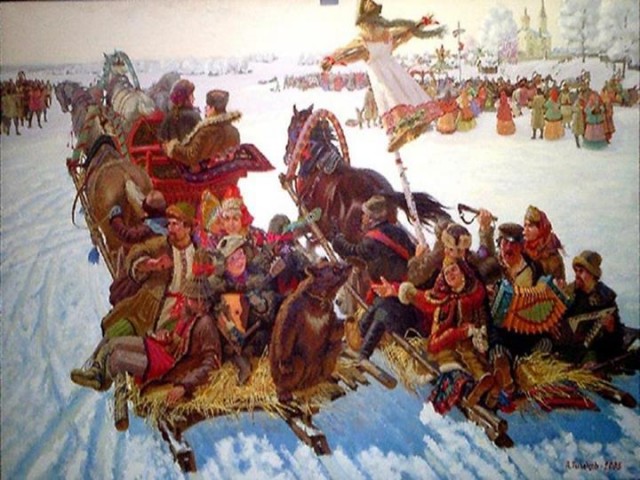 С Масленицей разговаривали как с живым существом. Она то «дорогая гостья», то «баба кривошейка», то «красавица девица». Потом чучело ставили где-нибудь на видном месте, где и проходили все масленичные развлечения, вокруг чучела Масленицы. В последний день праздника чучело сжигали и разбрасывали пепел по земле: чтобы был хороший урожай. Поэтому у чучела не делали лица – считалось, что имея лицо, чучело имеет и душу, и тогда его нельзя сжигать.
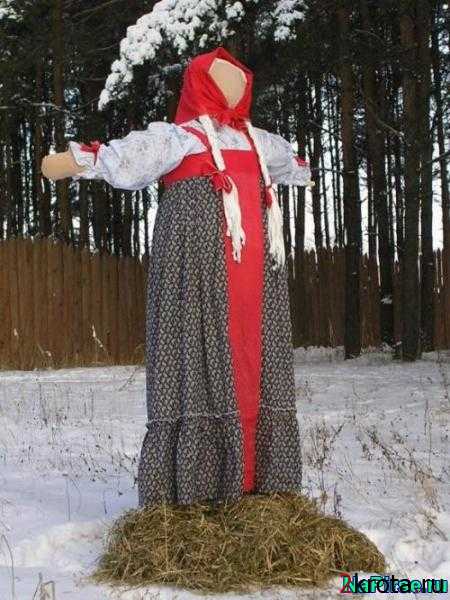 В масленичную неделю каждый ее день имеет свое название, которое говорит о том, что в этот день полагается делать.
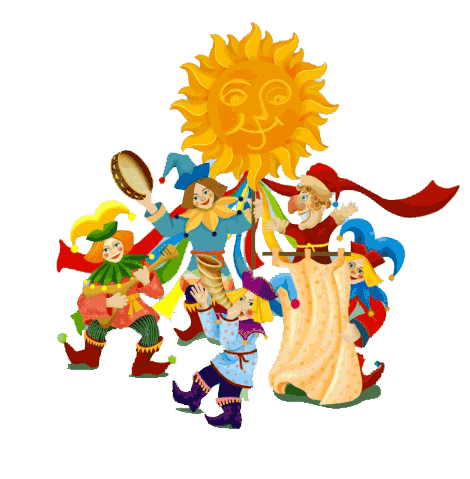 Широкая Масленица – Сырная неделя!Ты пришла нарядная к нам Весну встречать.Печь блины и развлекаться будем всю неделю,Чтоб Зиму студёную из дому прогнать!
Понедельник
ВСТРЕЧА  МАСЛЕНИЦЫ
К первому дню Масленицы сооружались общественные горки, качели, столы со сладкими яствами. В  домах начинали печь блины. У каждой хозяйки был свой рецепт, который она держала в строгом секрете от соседей.
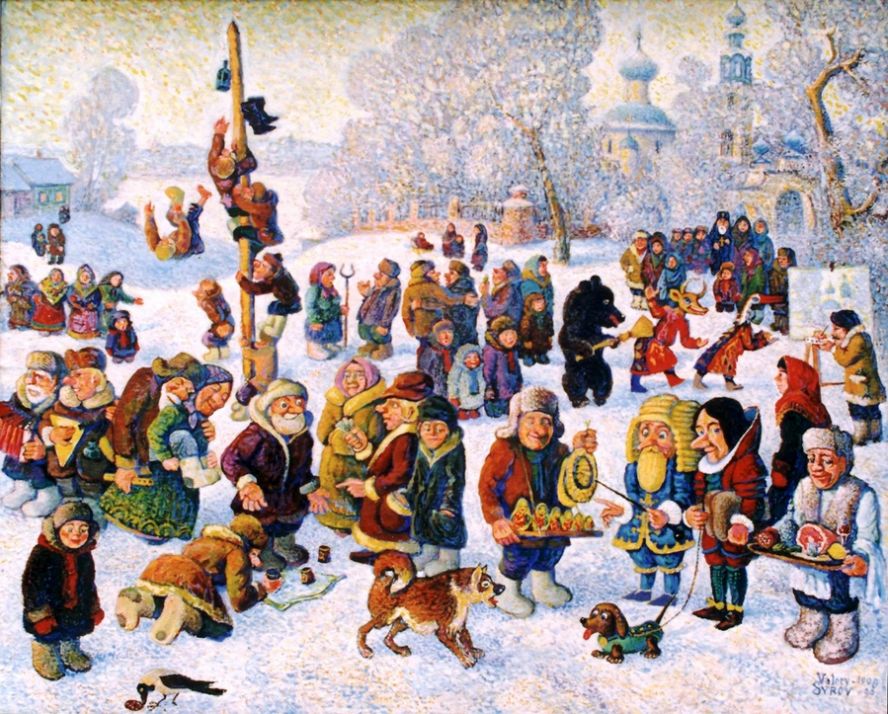 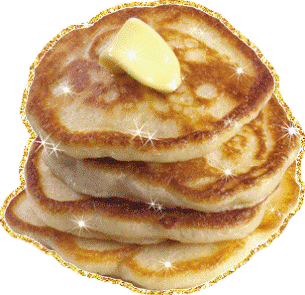 Праздник открывали дети. Они зазывали и приветствовали Масленицу: «Масленица, красная краса, русая коса! Приезжай ко мне в тесовый дом душою потешиться, умом повеселиться, речью насладиться...»
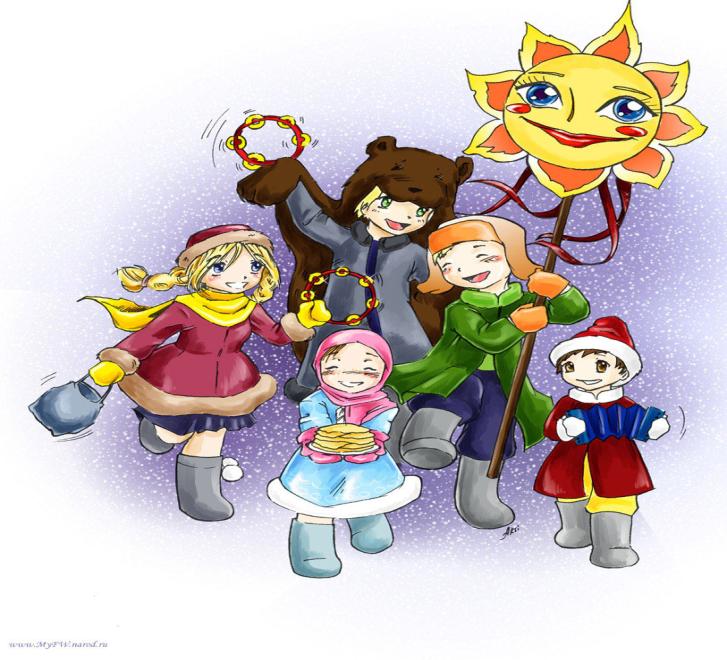 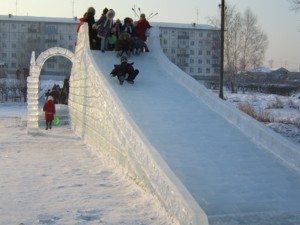 После заклички ребята сбегали со снежных горок и радостно кричали: «Приехала Масленица! Приехала Масленица!»
А еще в этот день дети обходили соседей, поздравляли с наступлением  Масленицы и просили угощение:Тин – тин  -тинка,Подай блинка,Оладышка - прибавышка,Масляный кусок!Уж вы не скупитесь,Масляным кусочком поделитесь!Подайте широкой Масленице!Если хозяева подавали мало, дети их дразнили:Паршивые блины, по аршину длины! —   и убегали.
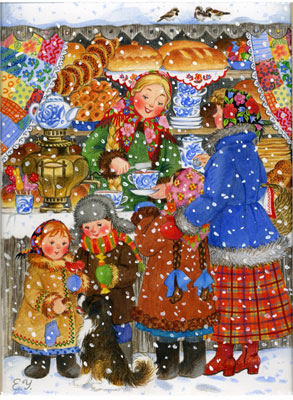 К первому дню праздника изготовляли из тряпок и соломы чучело Масленицы.
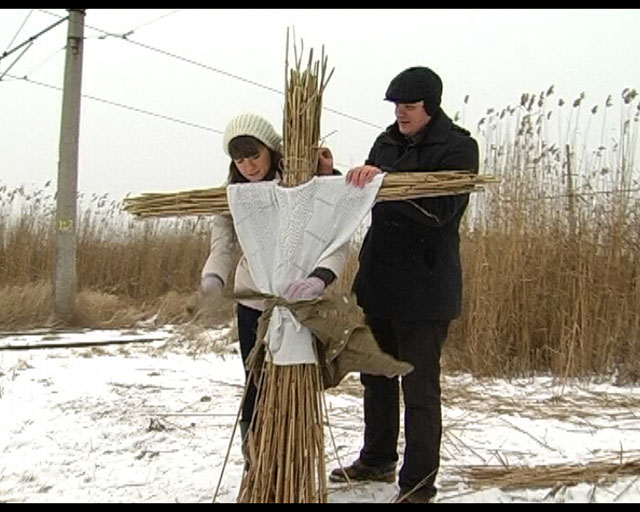 Утро... ПОНЕДЕЛЬНИК... Наступает "ВСТРЕЧА".Яркие салазки с горочек скользят.Целый день веселье. Наступает вечер...Накатавшись вволю, все блины едят.
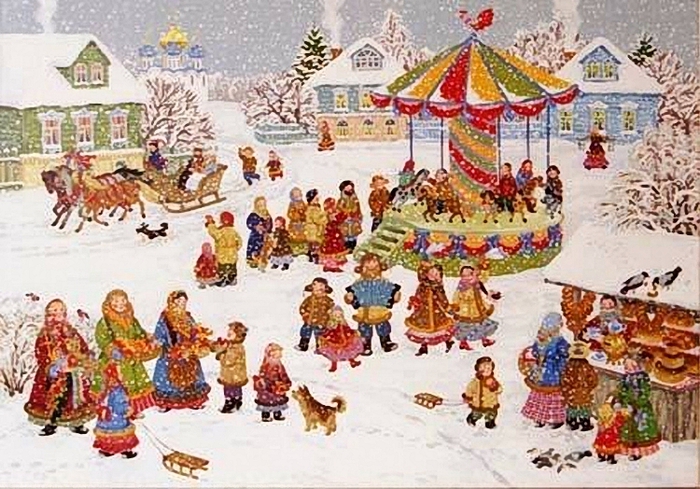 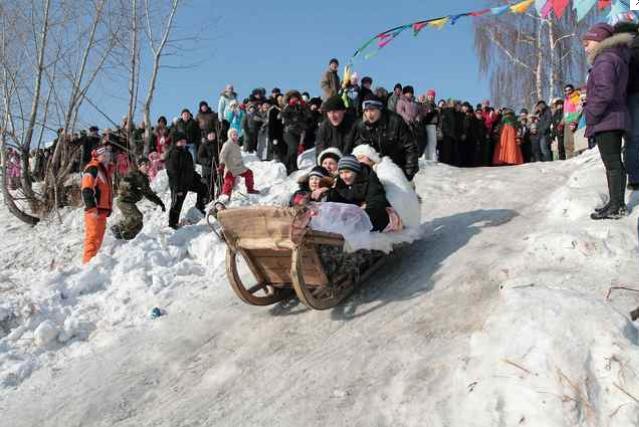